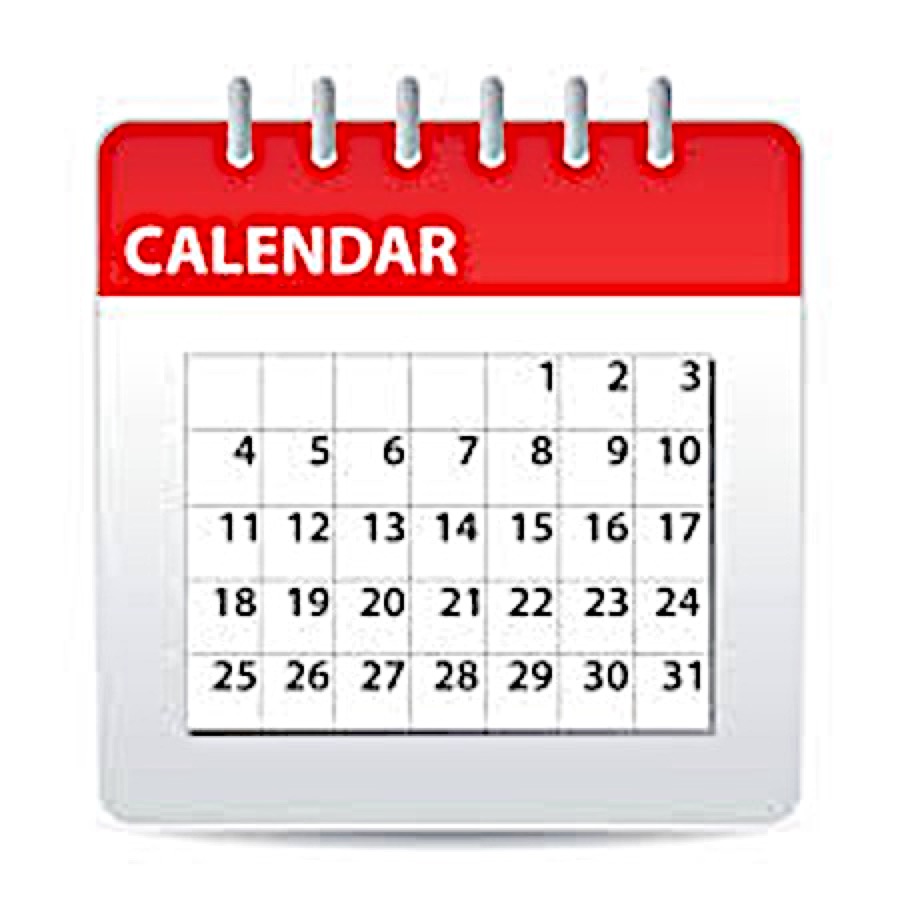 Nutrition 10
Tues. May 30
Finish Heart Smart Diet
In-class review Exam 2
Thurs. June 1
Exam 2
No lecture to follow
[Speaker Notes: Optional slides]
Lipids
The Energy Reserve of the Body…and More!
Body Fat Functions
Insulation and padding 
Cell structure
Nerve function
#1 energy reserve
stored as triglyceride
[Speaker Notes: Most of the lipids in our body are in the form of triglycerides.  Stored calories approximate 100,00+ for average person. Brain and CNS have fatty sheath and high cholesterol content (which is precursor of estrogen, testosterone, Vit D, bile). 

NOTE: Fat cannot be made into any significant amount of glucose.  It is dietary and body carbs and proteins that do his.]
Food Fat (and oil) Functions
Carrier for:
Fat soluble vitamins (ADEK)
Essential fatty acids
Fat soluble toxins/chemicals : (
Tasty, aromatic calories
Present in food as triglycerides
[Speaker Notes: EFAs: linoleic acid and alpha- linolenic acid ALA (the latter is an omega 3 fatty acid) (slow conversion in the body) DHA and EPA, which are the animal forms of omega-3’s (found in fatty fish, like salmon, tuna and sardines)
Many flavor compounds are fat soluble and volatile when heated  (so aroma is due to fat in food)
Not all dietary lipids (e.g. cholesterol, phospholipids) give flavor to food]
Basic  Fat (and oil) Facts
Essential
Insoluble in water
Food sources
Fats: animal products, solid at RT, saturated
Oils: plant products, liquid at RT, unsaturated
Primary lipid in body and diet is triglyceride (TG)
[Speaker Notes: None dissolve in polar solvents (e.g. won’t dissolve in water). 
Saturated fat: has no c-c double bonds, so it is ‘saturated’ with all the hydrogen atoms it can carry. It is the degree of saturation that make lipids solid or liquid  (or somewhere in between) at RT
Unsaturated fat:  has c-c double bonds so it is NOT saturated (unsaturated) with all the hydrogen it can carry]
Triglyceride
Glycerol backbone +3 fatty acids**
				 C-----fatty acid
				 C----fatty acid 
				 C----fatty acid
  **Fatty acid types
	saturated
	unsaturated…..omega-3, trans, essential fatty acids
Is Homer right?
Nope! It has no flavor or calorie value even though it’s a lipid
Precursor of
Bile
Sex hormones
Vitamin D
In all cells
Vital to CNS 
function
Animal sources 
Made in liver
Can’t live 
without it
Too much.. in wrong 
place vascular disease
Cardiovascular Disease-CVD
A disease of arteries
Heart arteries blocked (w/cholesterol, scar tissue+) tissue beyond block dies 
Vital part of heart dies :(
#1 cause of death in US
#1 trigger initiating blockage?
 Inflammation
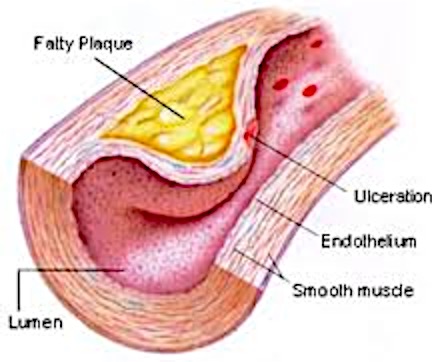 [Speaker Notes: HEART DISEASE
1 in 4 deaths are due to Heart Disease in the US.
Heart disease and strokes occur as a result of hardening (clog up and scar tissue forms) of the arteries, or atherosclerosis. Blood vessels become blocked due to deposits inside endothelial lining of artery.. 
What causes atherosclerosis? It is thought to be triggered by something that damages the inner lining of the blood vessel: 
from high LDL, smoking, high BSL (diabetes), etc., HTN, toxins from cigarettes, virus , bacteria, etc.
This begins an inflammatory response. In the process of the body trying to repair the damage, and possibly from an excessive inflammatory response, plaque develops. Most people have well developed plaques by age 30. If it progresses, it can restrict blood flow to the heart. 
In the last few years, the contribution of inflammation on CVD has been recognized. 

Optional information follows
There is a substance in the blood, C-reactive protein (CRP) which is a marker of inflammation in the blood vessel walls. This can be measured in the blood. A high CRP may be a predictor of a future heart attack or stroke.
Blood clots form more when there is atherosclerosis. The clots can enlarge the plaque, cutting off more blood, or it can break loose and completely block a smaller artery--this can lead to sudden death by stroke or heart attack. 
This all can lead to a heart attack.  If the arteries going to the brain are blocked, this can lead to a stroke (3rd leading cause of death). There are other blood vessel disease (e.g. varicose veins, aneurysms etc.)  not within scope of this class]
Influences on Inflammation
Dietary choices that reduce it
Fruit/veg/fiber/antioxidants, healthy fats/oils, etc. 
Triggers that enhance it
Hypertension
Smoking
Diabetes
High saturated and trans fat diet
Both more potent triggers than dietary cholesterol!!
High LDL blood cholesterol (made in body, not in food)
What is LDL?
Lipoprotein (LP); 
Made of lipid and protein
Transports (good or bad) fatty molecules thru blood
Many types LP’s exist
LDL…bad (cholesterol) for heart health 
HDL...good (cholesterol) for heart health
LP are not in our food!  We make them in our body
Both HDL and LDL- influenced by lifestyle choices
Both can be influenced by medications as well
[Speaker Notes: We talked about chylomicrons when we discussed digestion.  Lipids are absorbed into the blood and transported to the liver as a type of LP called a chylomicron 
LDL= low density lipoprotein (carry cholesterol and other fatty substances in a way that increases the rate of arteries clog up with plaque and reduce blood flow to tissues)  BAD
HDL= high density lipoprotein (carry cholesterol and other fatty substances in a way that clears out arteries and improves blood flow) GOOD
Elevated LDLs  considered a risk factor for vascular disease
Dietary saturated (<25 g/day)  and trans fat (none) considered major influence on blood LDL levels. Dietary cholesterol seem to have little predictable impact on blood cholesterol levels.]
T.P.S.-Lifestyle Steps to Heart Health
Maintain healthy weight
Be active
Manage stress
Don’t drink in excess
Don’t smoke at all!
Eat a Heart Smart Diet
[Speaker Notes: We hear about heart healthy behaviors on the news, in ads, from our doctors…but what do they mean and why are they important?

T.P.S. Think. Pair. Share.]
Heart Smart Diet
Eat more color
Eat less sodium
Eat more fiber
Eat the right fats
Make ½ your plate
    vegetables and fruit
Eat More Color: Fruit and veggies
fiber, potassium, antioxidants
      (reduce inflammation)
[Speaker Notes: Remember inflammation is a trigger for plaque build-up so good to reduce it normal however possible. 
Potassium RDA 4700 mg/day.  Many are deficient. Found in fruit, veg, legumes, nuts 
Good sources   Mushrooms, Med Potato 900+ mg, Sweet potato ~500mg+, Med banana 400mg+ , Beans/peas ~ 350mg+]
Eat Less Sodium (Na+)
The primary culprit is….
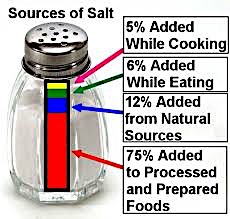 [Speaker Notes: Only a small % of dietary sodium comes from our use of the salt shaker at the table or in home cooking.]
ID and rate this food
Heart Health…sodium…..added sugar?
Sugar, hydrogenated coconut oil, corn syrup solids, instant coffee, cocoa, tri-sodium citrate, sodium caseinate, mono- and di-glycerides, dipotassium phosphate, silicon dioxide, maltodextran, natural and artificial flavors, carrageenan, salt, lecithin, tetrasodium pyrophosphate, BHA
[Speaker Notes: Optional slide
General Foods International Coffee

Dipotassium phosphate used as a food additive and as fertilizer (and also as a buffering agent)= As an additive it prevents coagulation…keeps powdery items easy to pour or spoon out of the container.

Carageenan: acts as a thickener, stabalizer/emulsifer extracted from seaweed and some algaes.

Tetrasodium pyrophospate:improves heat stability of protein in foods so they don’t denature? and/or gel up.  Usually used to make soap]
High Blood Pressure (HTN)
Medications an option
~½ cases HTN respond to diet
Decrease Na+ 
Increase K+  
Try the DASH diet- A healthy diet for all!
Dietary Approaches to Stop Hypertension
[Speaker Notes: Blood pressure is normal at 120/80. It is the pressure of the blood against the artery wall during heart contraction and in between beats when the heart if resting. 

K+ potatoes, avocado, coconut water, mushrooms, yogurt, cantaloupe/melon orange juice, whey protein (dairy), starchy beans, bran]
DASH-It’s worth a try!
Diet high in Ca, K, fiber
Sodium < 2300 mg/day
Sat fat < 7% of calories
Lots of fruit, veggies, nuts and beans!!
An excellent diet for all
[Speaker Notes: This diet is about as effective as taking medicine to lower blood pressure for about half those with HTN.]
EAT MORE FIBER
particularly soluble fiber
BOA
Beans
Oats
Apples
[Speaker Notes: ‘BOA’ Beans Oats Apples
All good sources of soluble fiber which helps to lower LDL (bad) cholesterol
Viscous juices……cactus, nopales, okra, beans, cooked oats]
Bump Up Your Fiber IntakePartner-Up to Fiber-Up this menu!Goal 25-38 grams
¾ C corn flakes (1g)
½ C apple juice (0)
½ C white rice (0.6)
½ C canned fruit (1)
¾ C cream of wheat(0.9)
EAT THE RIGHT FATS
TOTAL: ~20-35% Calories
LESS: saturated (<25g/day)
MORE: unsaturated  
AVOID: trans
[Speaker Notes: Unsat fat best, especially mono-unsat fat foods, eggs, olives, avocado, nuts, even shellfish
Sample Recommendation/Calculation
44-48-G/DAY ON 2000 CAL DIET
If you eat 44 grams fat x 9 Calories/gram fat =396 Calories from fat
396 Fat Calories/ 2000 total Calories x 100% = 20% Calories from Fat

Butter v. margarine ASAP Science Youtube]
EAT LESS SATURATED FATS
Raises LDL: Clogs arteries
Produces inflammatory compounds that promote heart, and other diseases
Goal <7 % of calories
2000 Calories 15 g
3000 Calories 23 g
[Speaker Notes: Reduces arterial elasticity making it difficult to accommodate clots that can block arteries]
SOURCES OF SATURATED FAT
Animal products 
Poultry/fish least
Beef most
Tropical oils 
Coconut, palm oil
Verdict still out
Moderate use advised
[Speaker Notes: Coconut and palm kernel oil are exceptions to the rule that most saturated fat comes from animal products.  These two tropical oils are extremely saturated but scientists are not sure if they are as harmful as the saturated fats of butter and lard. Under investigation now.]
SOURCES OF UNSATURATED FAT
Includes Omega-3** and essential fatty acids
Nuts
Eggs
Plant oils
Avocado
Seeds
Fatty fish**
[Speaker Notes: Best oils canola, olive…..peanut OK too
Remember all have 9 calories/gram as they are lipids, so are not a ‘free food’ on a weight loss diet even though considered heart healthy]
EPA & DHA: O-3 good stuff
Oily fish (ready made EPA/DHA)
tuna, salmon, herring, sardines	
Vegetarian sources (ALA  EPA/DHA)
flaxseed meal, soybean/tofu/walnuts/			 dark leafy greens/ fortified foods
If food failsseek supplements 2nd!
[Speaker Notes: Details on sources of omega-3s that are heart healthy.  Veg source (ALA) is OK, but very slow to convert to active DHA and EPA in our body.

ALA is Alpha Linolenic Acid
Healthy fats/oils include fish oil with their relatively high concentration of omega-3 FA.  Foods are a better source  than supplement. However, if buy supps look for USP and look for DHEA and EPA as the type of omega3 in the product. Usually want about 500mg  daily of DHA + EPA.

FYI!
Supp may be sold as containing 1000 mg fish oi/caplet but when read the label see it is only 500 mg DHA and EPA (the good stuff you want). Even better eat salmon, tuna, herring, mackerel, sardines, trout, catfish…. For best source of omega 3.]
How Much Omega-3?
~500 mg EPA and DHA/day

If high triglycerides; heart disease; rheumatoid arthritis~1-3+ gm EPA and DHA daily

Tell your doctor if you are taking supplements
[Speaker Notes: Current estimated therapeutic dosages.  Remember if taking for a medical purpose, make sure you buy a USP brand so that you are assured the content is accurate]
AVOID TRANS FAT
Far more potent trigger to raise LDL than cholesterol.
No safe level of intake (<2 g/day)
Raises LDL and lowers HDL
‘Snap foods’, partially hydrogenated oils, beef/beef byproducts
Yup, this includes cheese & ice cream!
[Speaker Notes: NOTE: trans fat chemically is unsaturated.  However the structure of a trans fat is not found often in nature and is bad for heart health.  The only place we know thtat trans fats are ‘naturally’ is in conventionally produced beef and its byproducts.  

Research is underway to determine if trans fats found naturally in food is as bad for us as man-made trans fats found in processed foods with partially hydrogenated oils.

NOTE: hydrogenated oils (meaning the molecule is saturated with all the hydrogen possible) do not contain trans fat]
HEART SMART DIET in REVIEW
Eat food.
Not too much.
Mostly plants. M.Pollan
Eat more color
Eat less sodium
Eat more fiber
Eat the right fats
Make ½ your plate
   vegetables and fruit